Japan Returns to Isolation
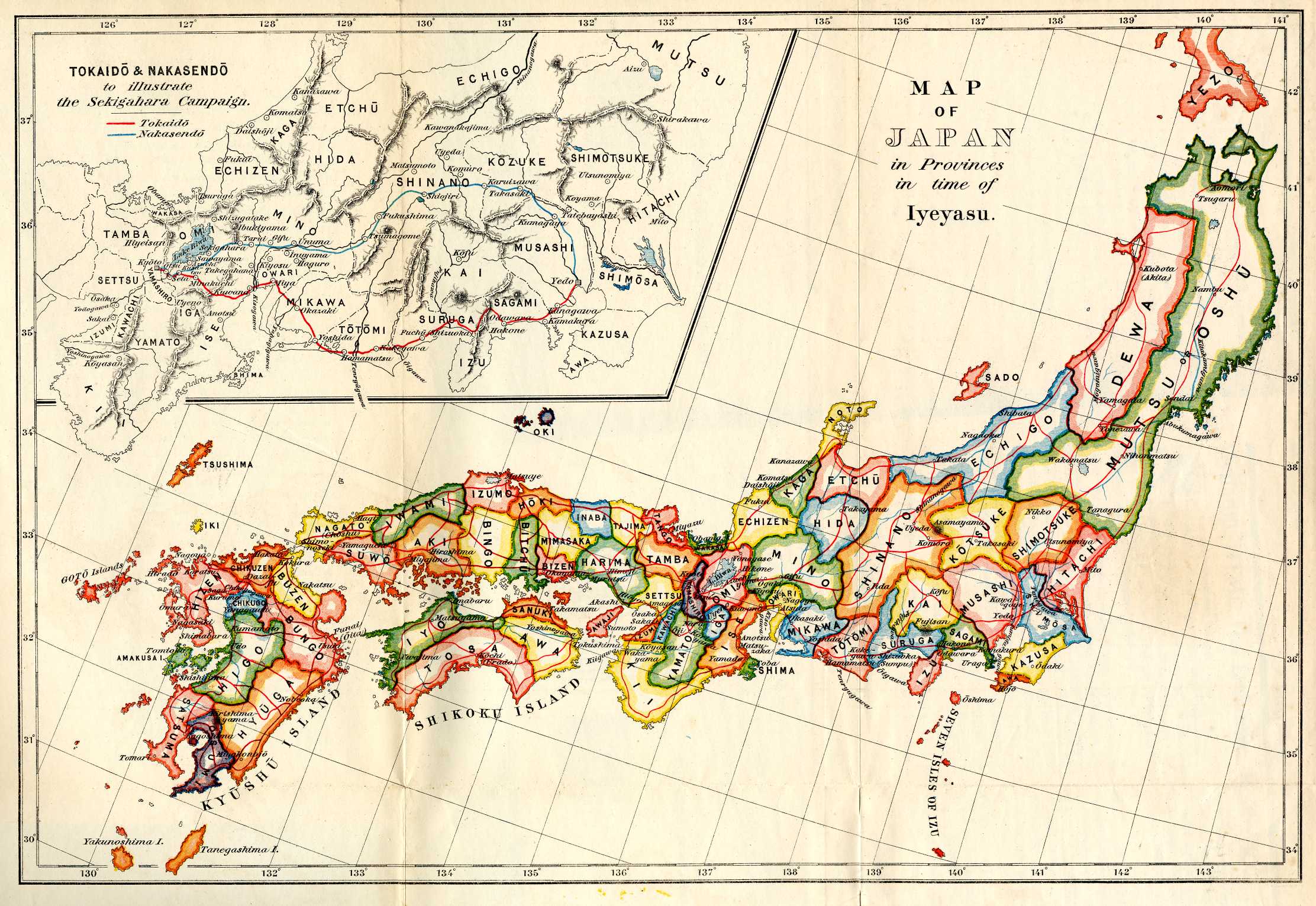 New Feudalism
1467: Civil war spins Japan in chaos = violence
1467-1568: “Warring States” period
Samurai Daimyo rule states
Emperor = figurehead
System resembles Europe
Castles, serfs, local armies, tribute, etc.
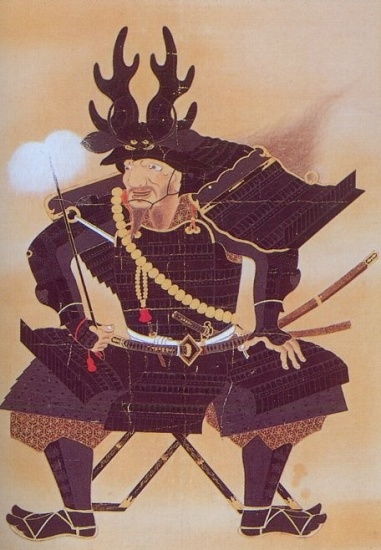 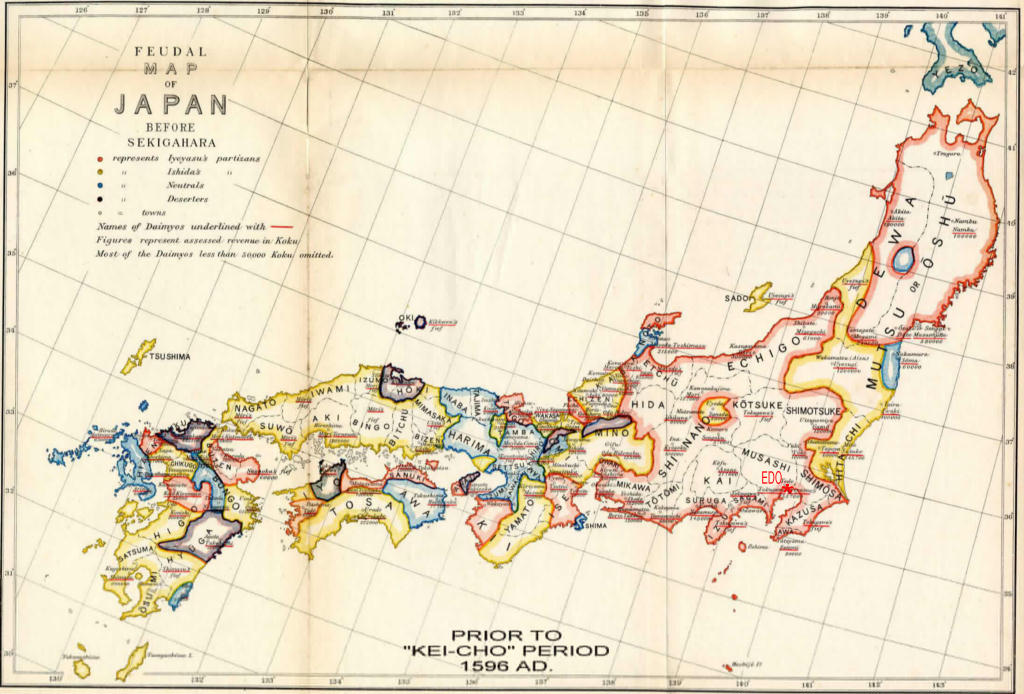 Oda Nobunaga – seizes Kyoto in 1568
Works to eliminate rivals & Buddhist monasteries
First to effectively use firearms
Commits seppuku (suicide) in 1582
Toyotomi Hideyoshi
Nobunaga’s best general
1590: Controls most of Japan through force & alliances
1592: Invades Korea
New Leaders
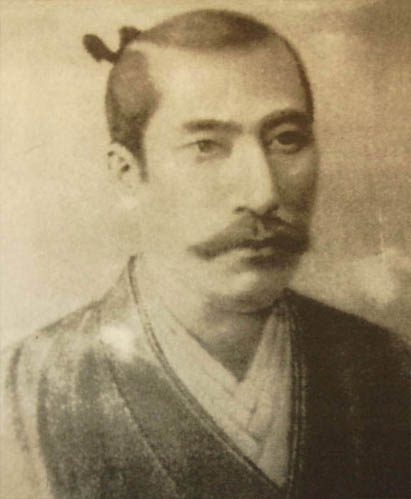 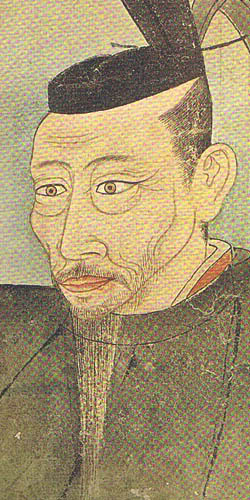 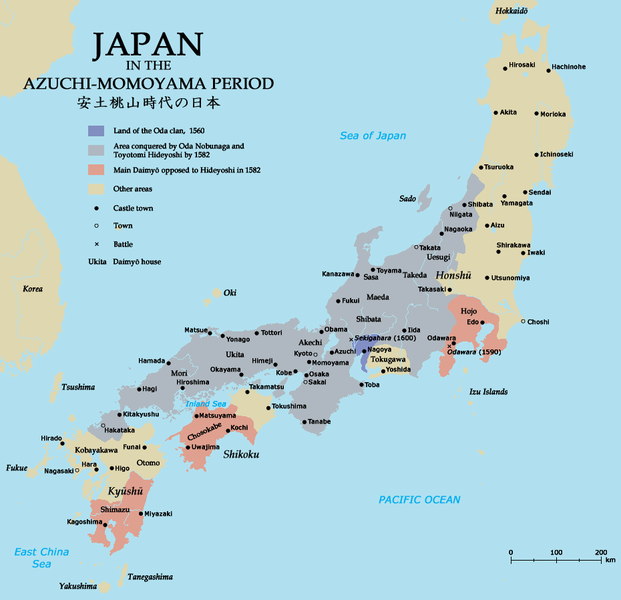 1600: Tokugawa Ieyasu unites Japan
1693: Becomes Shogun & moves capital to Edo (Tokyo)
Rebellion still prevalent; daimyo must spend time between Edo & homes
Policy brings back central government
Founds Tokugawa Shogunate (lasts until 1867)
Tokugawa
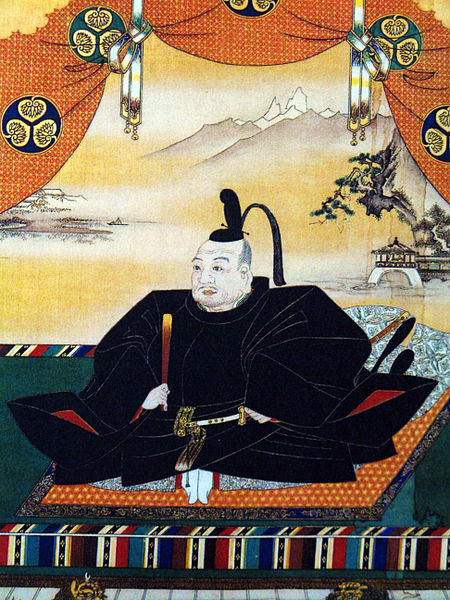 Tokugawa shoguns bring stability & prosperity
Wealth, food, & population rise
Structure:	
Shogun, daimyo, samurai, peasants, artisans, then merchants
Practice Confucian ideas
Focused on agriculture
Peasants faced heavy taxes
Mid-1700s: Japan shifting to an urban society
Tokugawa Society
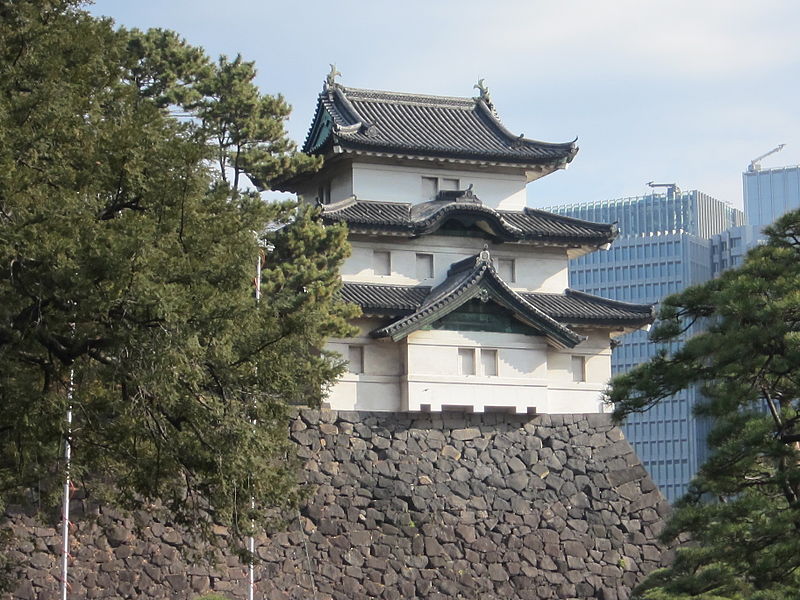 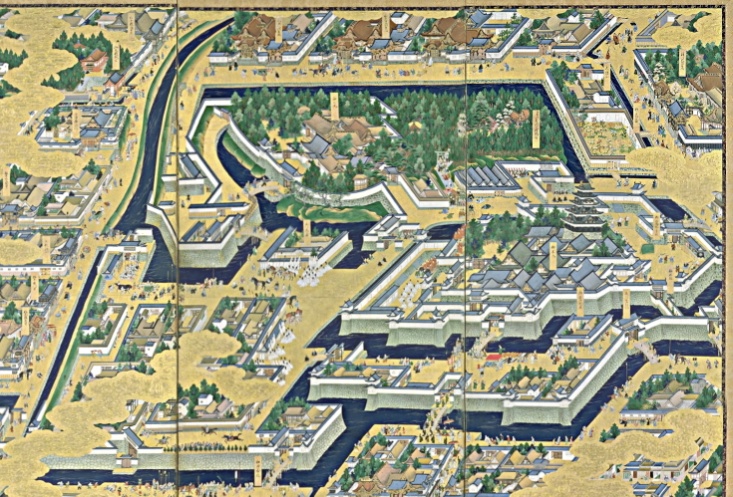 Tokugawa Culture
Maintain traditions
Samurai attend nohs
Ceremonial tragic dramas
Paintings of classical literature were popular
New styles of entertainment developed
Haikus were very popular
P. 544
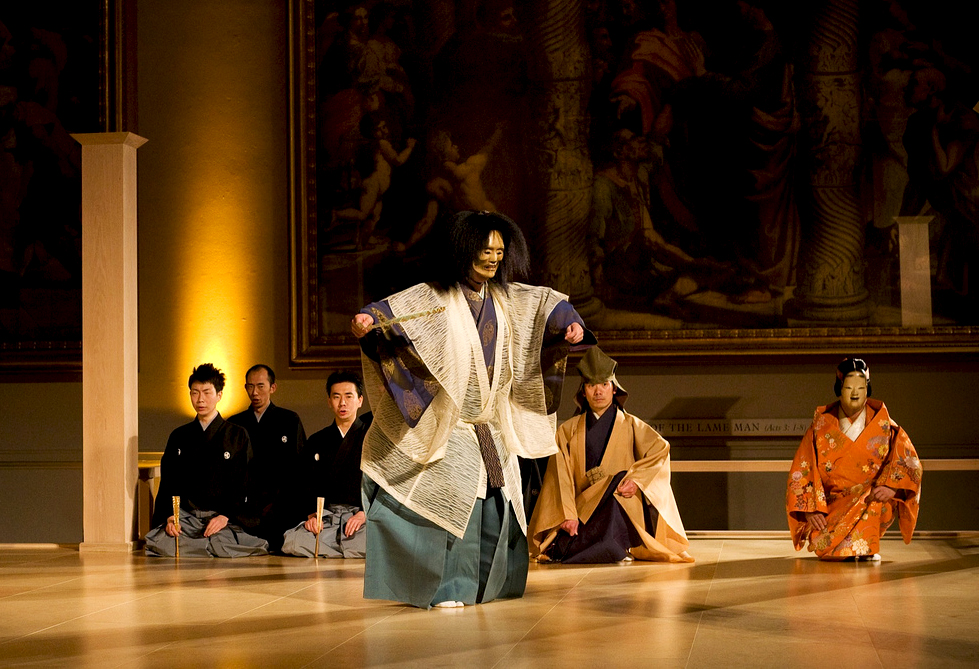 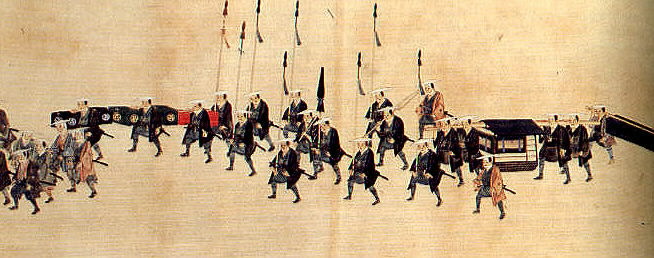 European Contact
Initially, Europeans were welcomed
1543: Portuguese reach Japan
Introduce many new goods
Tobacco, firearms, etc.
Firearms = completely change of Japan
Many forts constructed to combat cannons
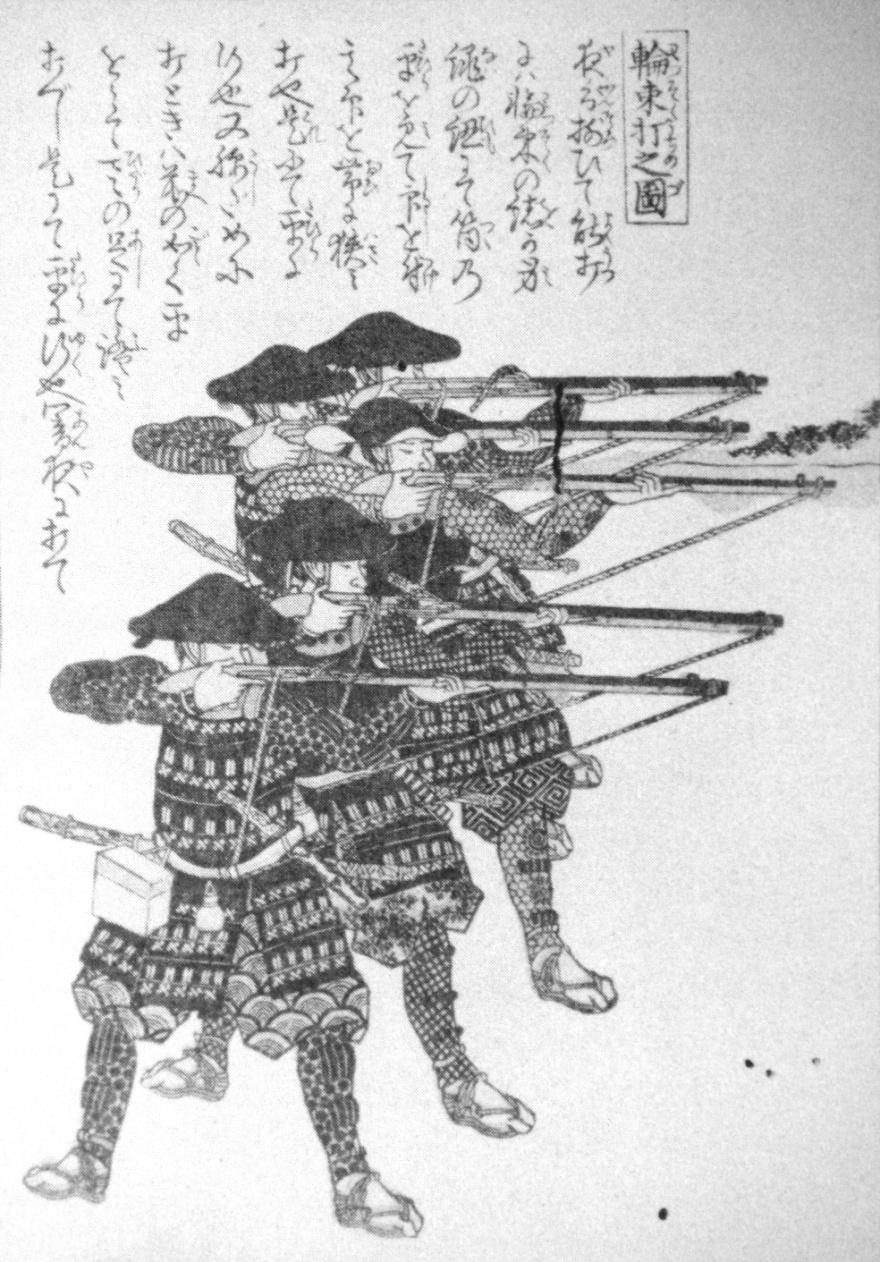 1549: Christian missionaries arrive
Associated w/ European traders = acceptance
Conversions upset Ieyasu
Bans Christianity in 1612
1637: Rebellion put down
Christians held responsible & persecuted
European missionaries exiled or killed
All forced to practice Buddhism
Missionaries
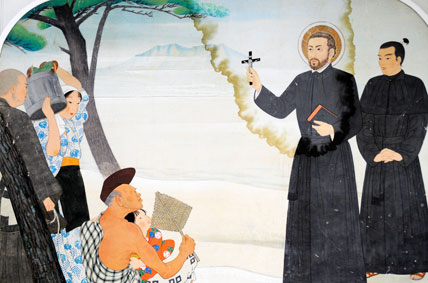 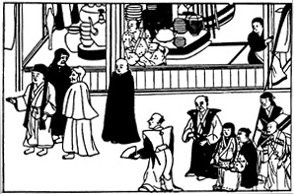 Isolation
Persecution of Christians = control of foreign ideas
1639: “Closed country policy”
Nagasaki remained open to foreign trade
Only Dutch & Chinese allowed
Trade monopoly for shogunate
Remains closed for nearly 200 years
Japanese forbidden to leave as well
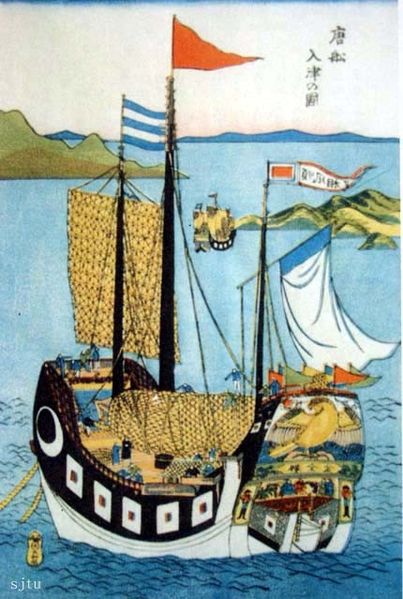 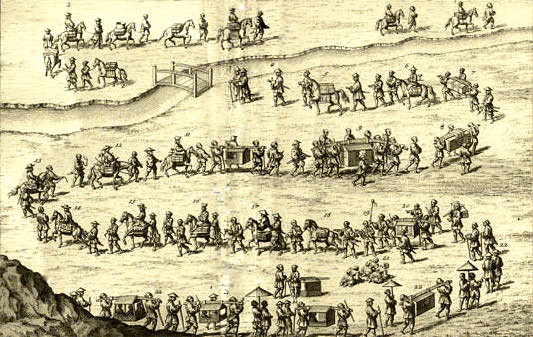